※本資料のSNS等への転載はご遠慮ください。
7月26日(水)
10:00～17:00
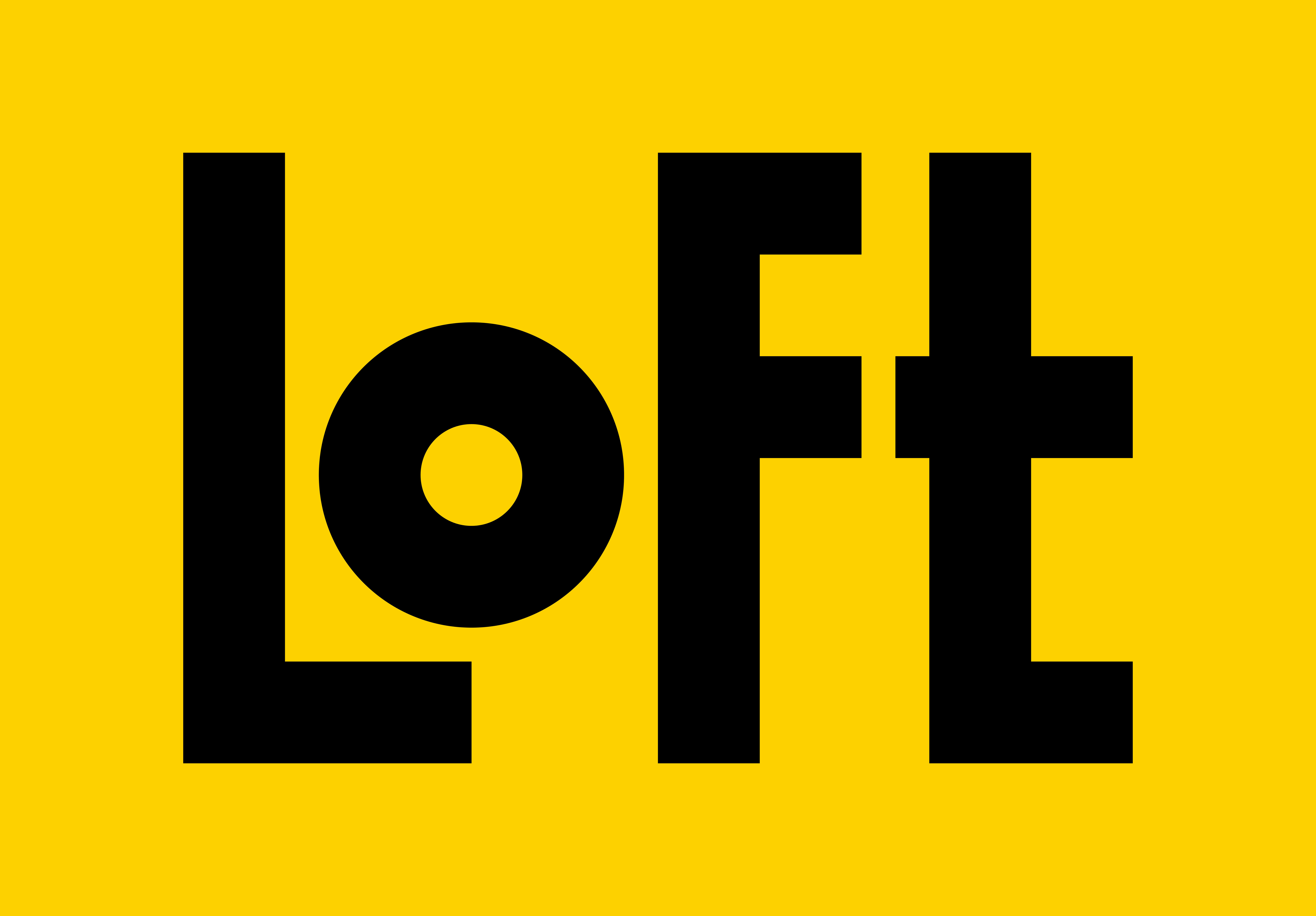 東商バイヤーズミーティング
東京商工会議所会議室
との個別商談会
（東京都千代田区丸の内3-2-2）
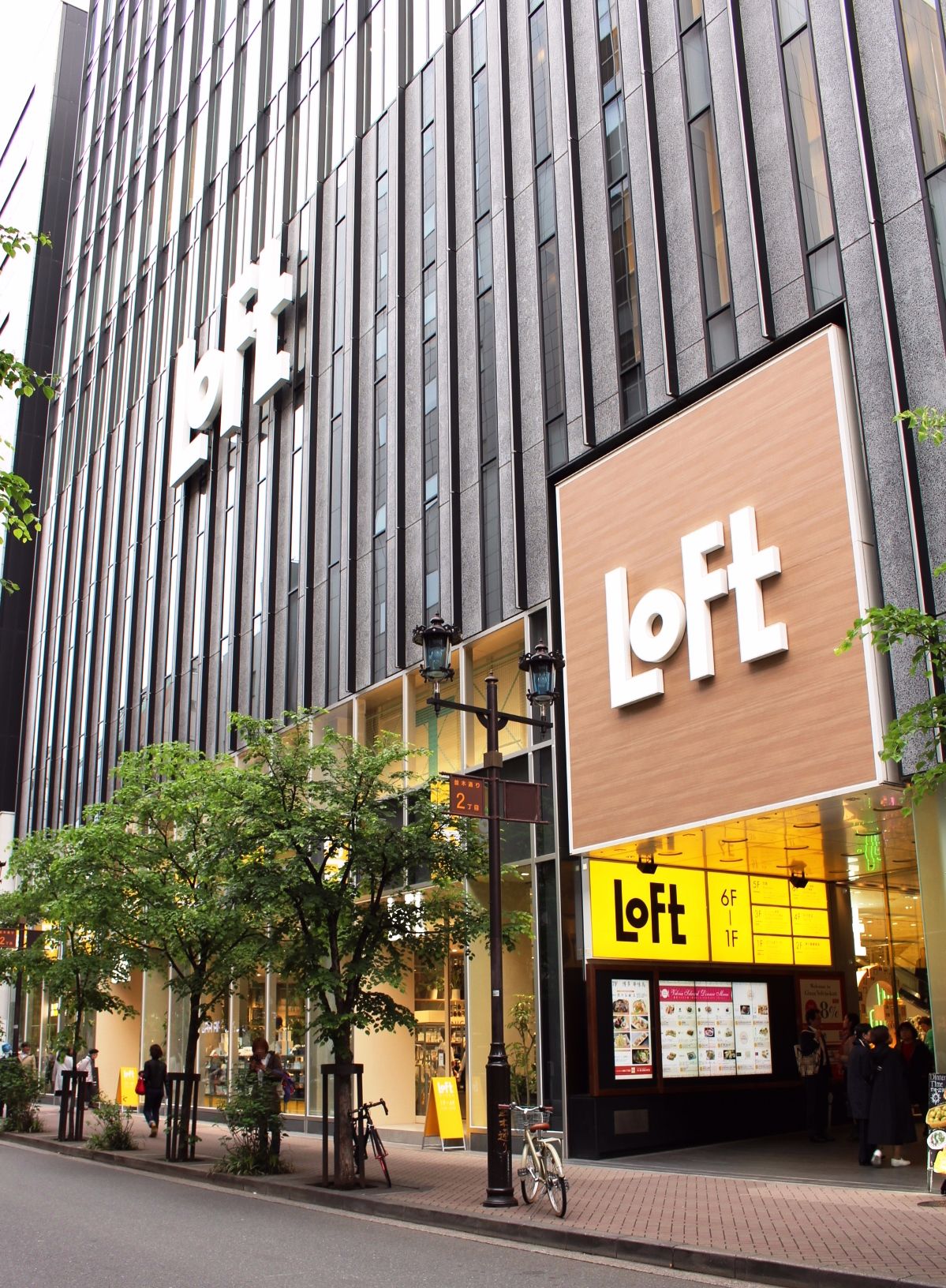 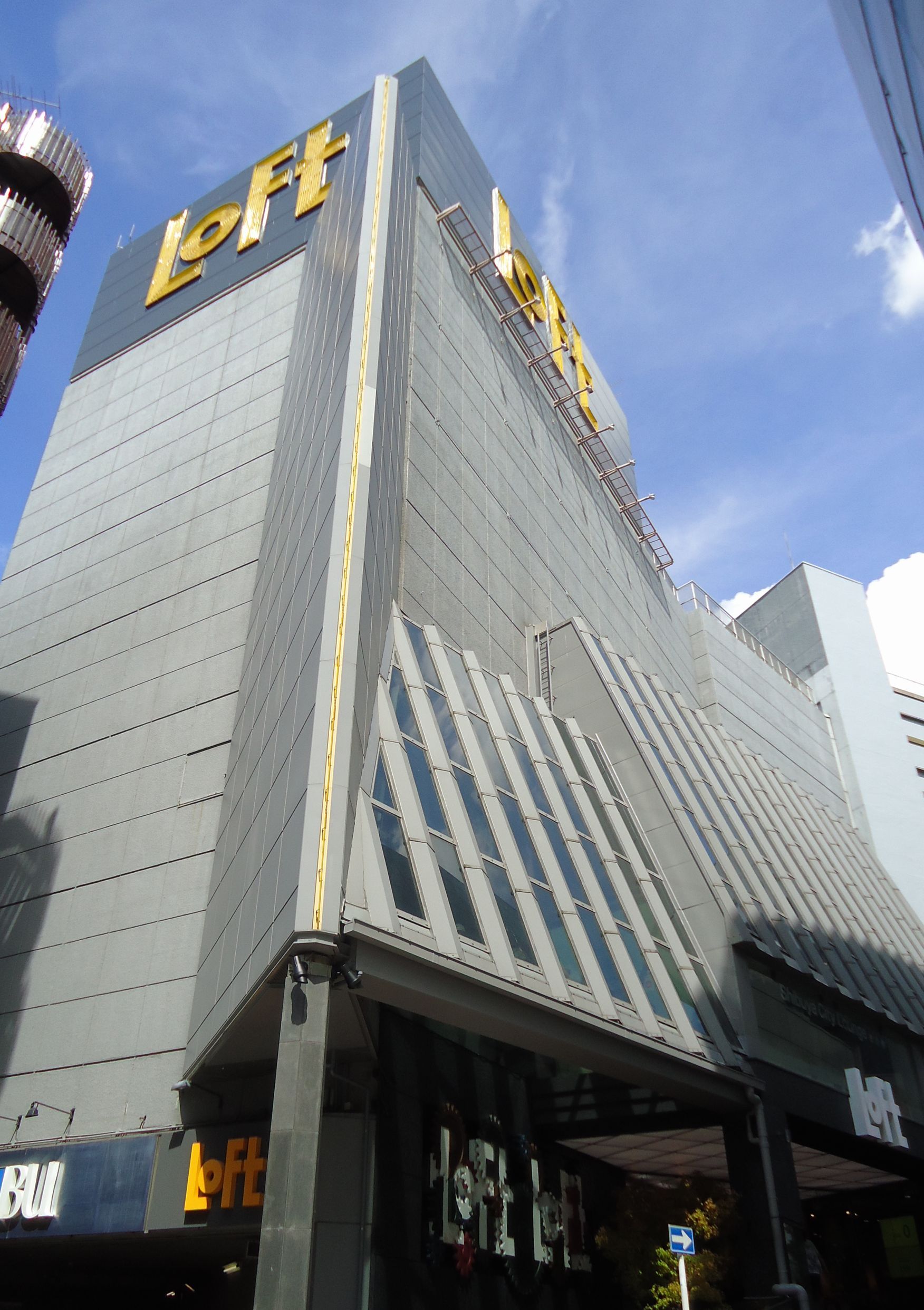 貴社とロフトと、
１対１の商談チャンス！
銀座ロフト
渋谷ロフト
募集カテゴリー…ギフトにおすすめできるもの
※ロフトの【大型店】でのお取り扱いを想定した商談となる予定です。
　

　大型店のレイアウトや、商品情報等については、下記店舗の
　Twitterをご参照ください。
■ 渋谷ロフトTwitter・・・https://twitter.com/LOFT_SHIBUYA　
■ 銀座ロフトTwitter・・・https://twitter.com/LOFT_GINZA
下記カテゴリーの製品をお待ちしております。
・モダンな迎春雑貨、モダン郷土玩具、モダン和雑貨 
・ファッションパーツ雑貨
　（ハンカチ・アクセサリー・手袋・シーズンブランケットなど） 
・レイン＆シャイン雑貨（カサ・雨の日お役立ちグッズなど）
・ご当地の職人さんのモダンデザイン雑貨
・フーズ（生産時賞味期限6カ月以上＜納品時4ヵ月以上＞・常温保存可）
・その他大人向けレジャーグッズ（かばんに忍ばせるぐらいの大きさ） 
・大人の趣味雑貨 
・生活便利グッズ 
・サステナブルグッズ 
・トラベルグッズ
・その他、〇〇ロフトの〇〇売場で提案したいもの
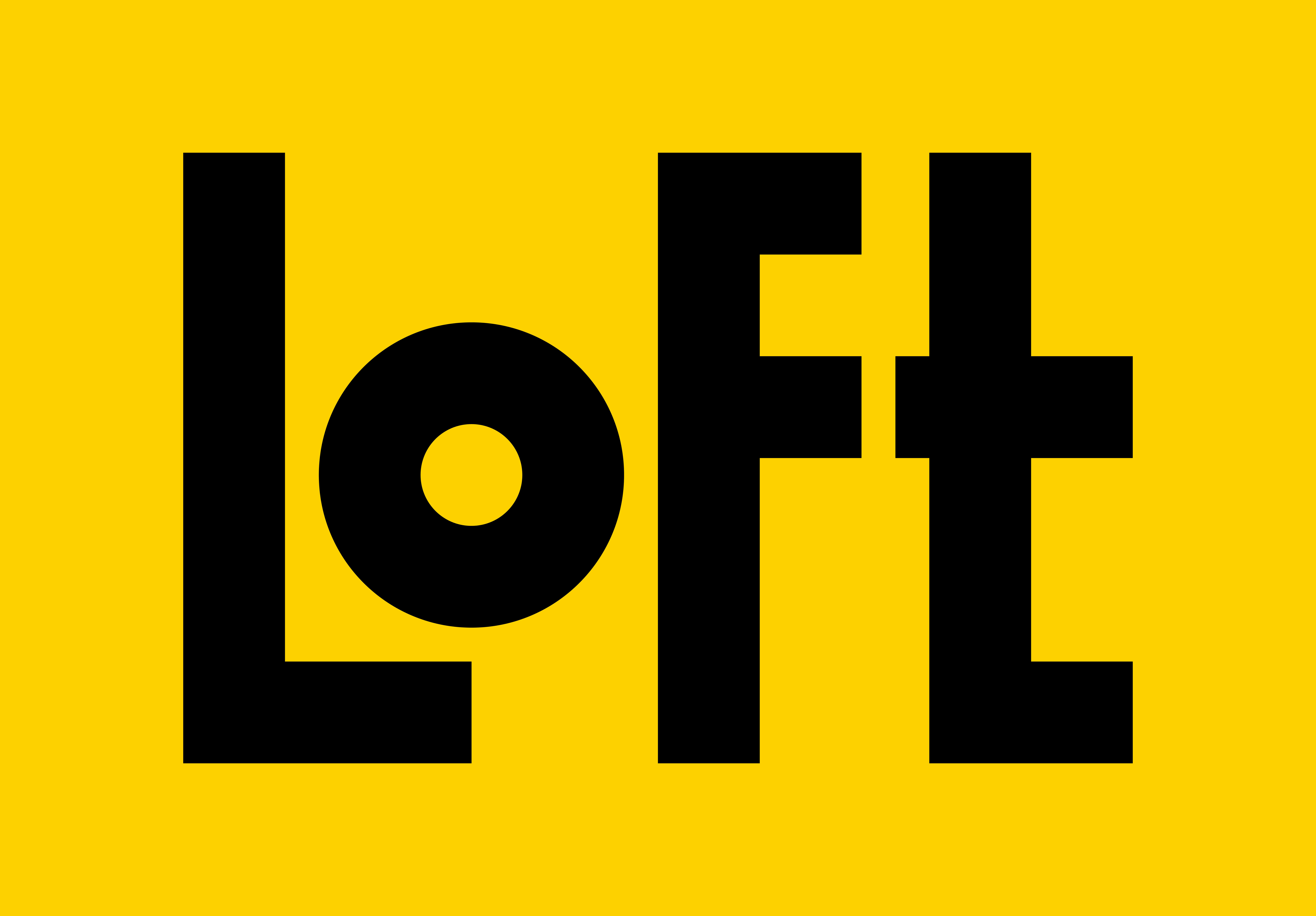 1987年西武渋谷店(現㈱そごう・西武)の雑貨専門館として｢渋谷ロフト｣1号店を開業、株式会社ロフトとして、1996年に分社化以来、多店舗化を進め、 
現在全国に152店舗(2023年3月末)を展開、本年11月に36周年を迎える。 
創業の精神である時代を映し出す「トキの器」を掲げ、 
今の時代の空気をしなやかに感じ取りながら、雑貨を通して生活者に 
新しい生活価値を提供する雑貨文化のプロデュースカンパニーを目指している。
創　※業：１９９６年８月
店舗数※：国内１５２店舗
　　　　　　　　※２０２３年３月末時点
お申し込みの際にご提供いただいたお客様の情報は、当会議所のほか、主催の東京商工会議所、株式会社ロフトと共有のうえ当該イベントの申込受付の管理、運営上の管理に利用するほか、東京商工会議所が主催する各種事業のご案内（ＤＭ及びＦＡＸ）のために利用させていただきます。
【申込書】
・機会があれば、ぜひ渋谷ロフト・銀座ロフト（店舗ごとに特徴が異なります）をご覧いただいた上で、
　商品をご提案ください。
・ロフトでは様々なカテゴリーの商品が並んでいます。貴社商品が、どちらの店舗の、どのカテゴリーの　
　棚に最適かを具体的にご提案いただけると事前選考がよりスムーズです。
・商談会当日は、会社案内やサンプル、商品パンフレットをご持参ください。
・会場内外問わず、調理行為、危険物の持ち込みは出来ません。
・本商談会を契機に発生した取引等に関するトラブル・損害について、
　当商工会議所は一切責任を負いかねますので、ご了承のうえお申し込みください。
＜申込み先＞高崎商工会議所　経営支援課  TEL：027-361-5171　E-mail : keieishien@takasakicci.or.jp
＜主催＞東京商工会議所　ビジネス交流センター　TEL： 03-3283-7804　E-mail: bizkoryu@tokyo-cci.or.jp